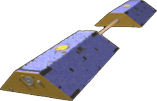 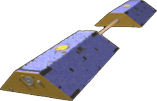 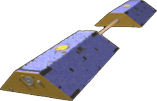 Southeast U.S. Water ResourcesDevelopment of an Alternative Drought Monitoring System using NASA Earth Observation-Derived Drought Indices and Groundwater Storage Estimates for Improved Water Resource Monitoring in the Southeastern United States
Kaylin Bugbee (University of Alabama in Huntsville), Samuel Ayers (University of Alabama in Huntsville), Leigh Baggett (University of Alabama in Huntsville), Modeste Muhire (Michigan Technological University)
Marshall Space Flight Center
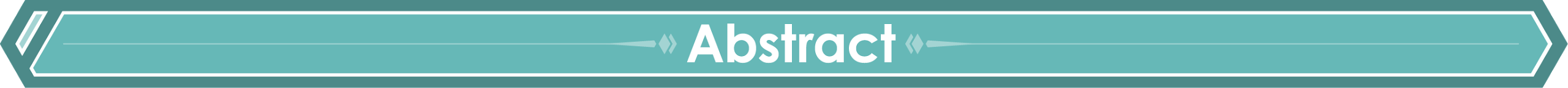 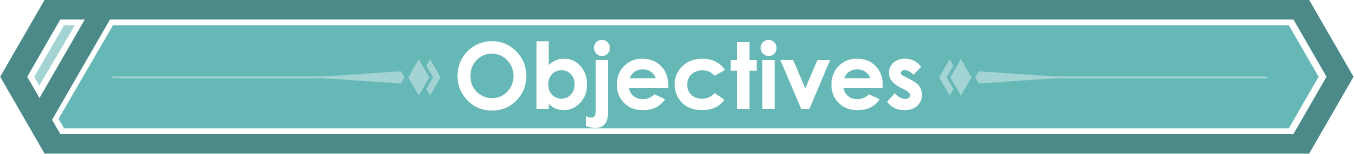 Several western states grow nearly half of all U.S. fruits, vegetables, and nuts. However, due to the scarcity of western water resources, Southeastern agricultural production is expected to increase. This increase in production may lead to a higher demand and strain of water resources. Drought monitoring tools must be developed in order to improve crop and water resource management in the Southeast. Current monitoring methods utilize averaged weekly stream flow conditions to identify drought areas. However, this method often overlooks areas prone to micro-level droughts. To address this issue, alternative drought monitoring methods using NASA Earth observation data are investigated. Drought indices, including the Normalized Multi-band Drought Index (NMDI), the Land Surface Temperature (LST) - Normalized Difference Vegetation Index (NDVI) ratio (LST/NDVI), and the Vegetation Health Index (VHI), are calculated using Terra’s Moderate Resolution Imaging Spectroradiometer (MODIS). Groundwater withdrawals are also estimated using the Gravity Recovery and Climate Experiment (GRACE) instrument. Additionally, the drought indices are cross-checked with water stress values from the Grid Decision Support System for Agrotechnology Transfer (GriDSSAT) crop model. The drought indices investigated in this project can be used to create an easily accessible model that will serve as a decision support tool for water monitoring agencies such as the United States Geological Survey (USGS). This tool will ultimately improve knowledge of drought conditions which will lead to more reliable water usage management practices and agricultural planning.
Develop alternative drought monitoring indices derived from NASA Earth Observations for the Southeast U.S.
Develop an alternative method to monitor changes in groundwater storage using GRACE data
Compare alternative drought indices and groundwater storage estimates with USGS water withdrawal data and GriDSSAT water stress values
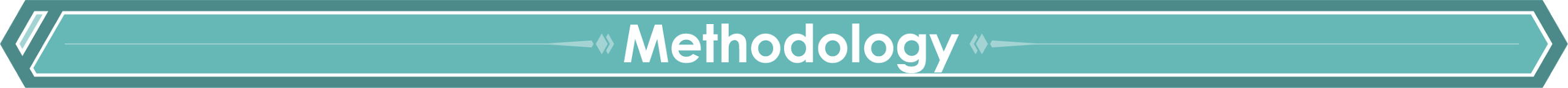 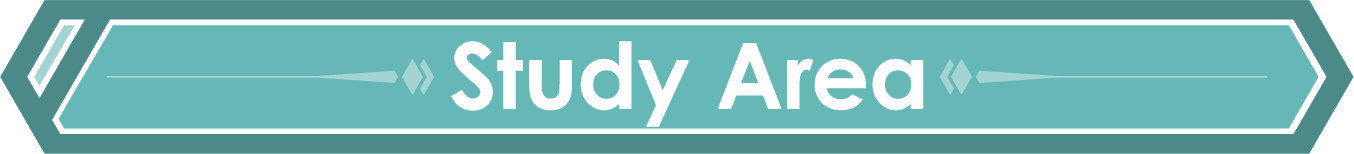 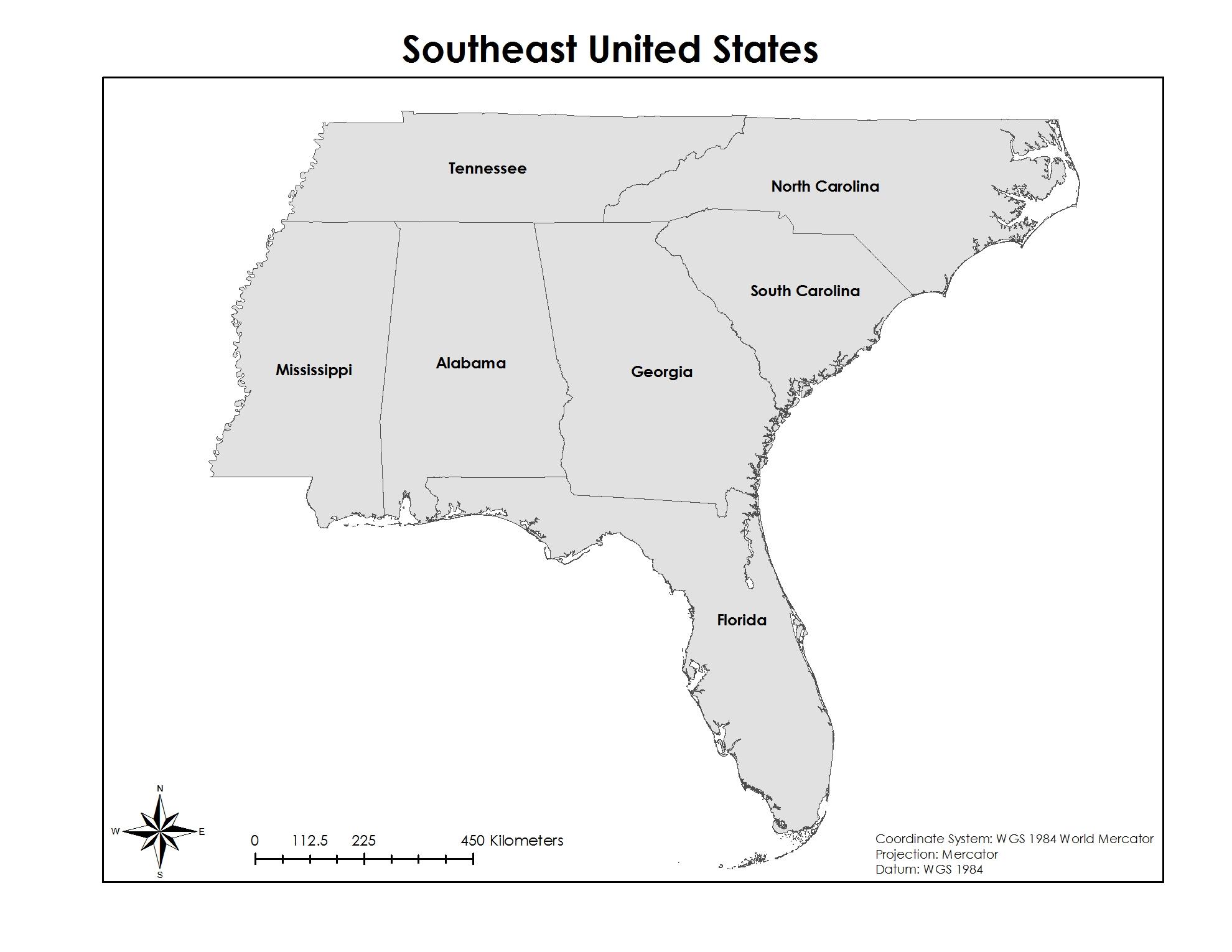 Drought monitoring system
MODIS data processing
using ENVI and ArcMap
Drought indices calculation
( LST/NDVI, NMDI, VHI)
Southeast United States
MODIS derived drought indices comparison with USGS metered irrigation data
Irrigation usage at each meter
USGS meter data processing using ArcMap
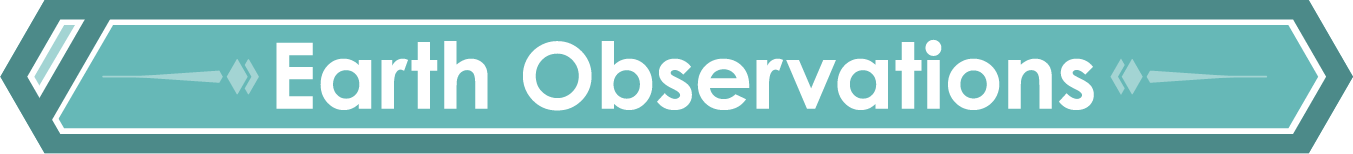 Ground water storage monitoring system
Groundwater anomalies comparison with USGS water resources data
GRACE data processing using ArcMap
Groundwater anomalies values
Terra’s
MODIS
GRACE
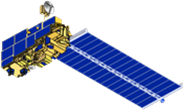 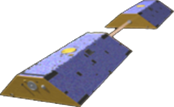 Ground and soil water resource changes
USGS meter data processing using Excel and ArcMap
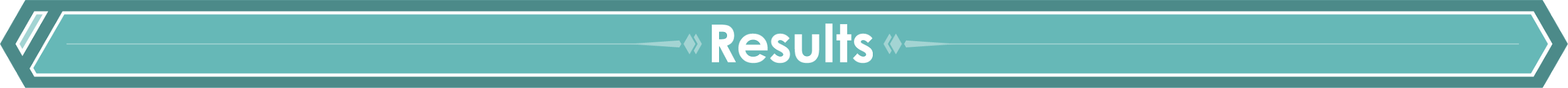 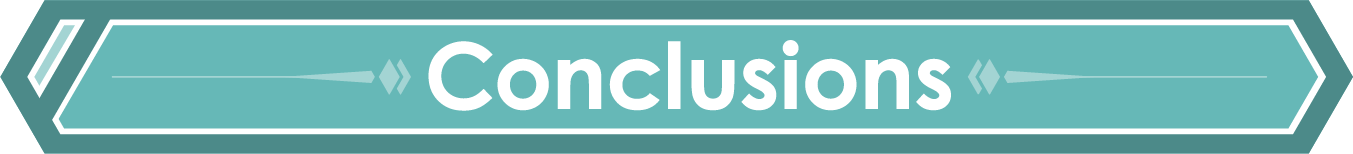 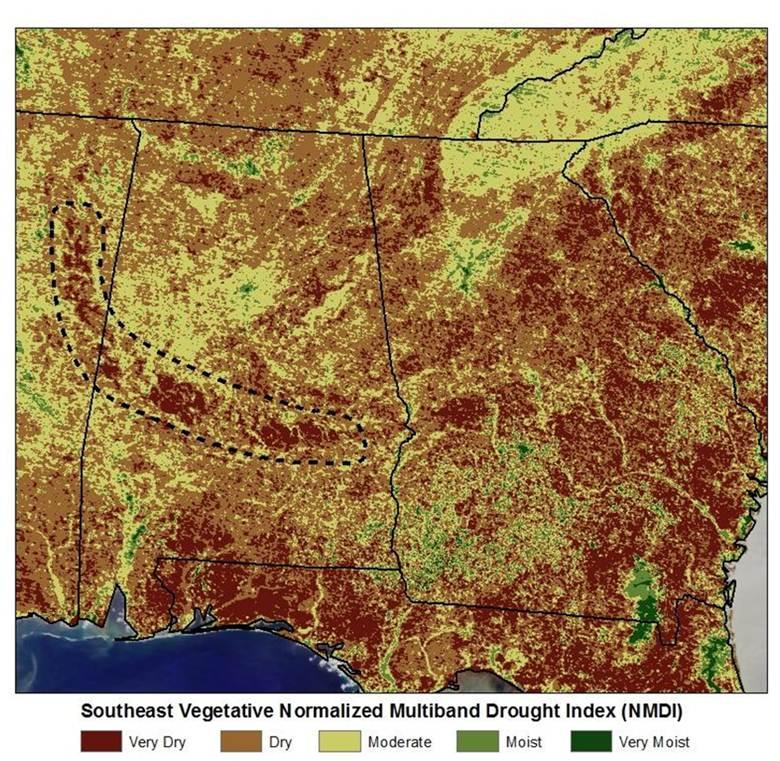 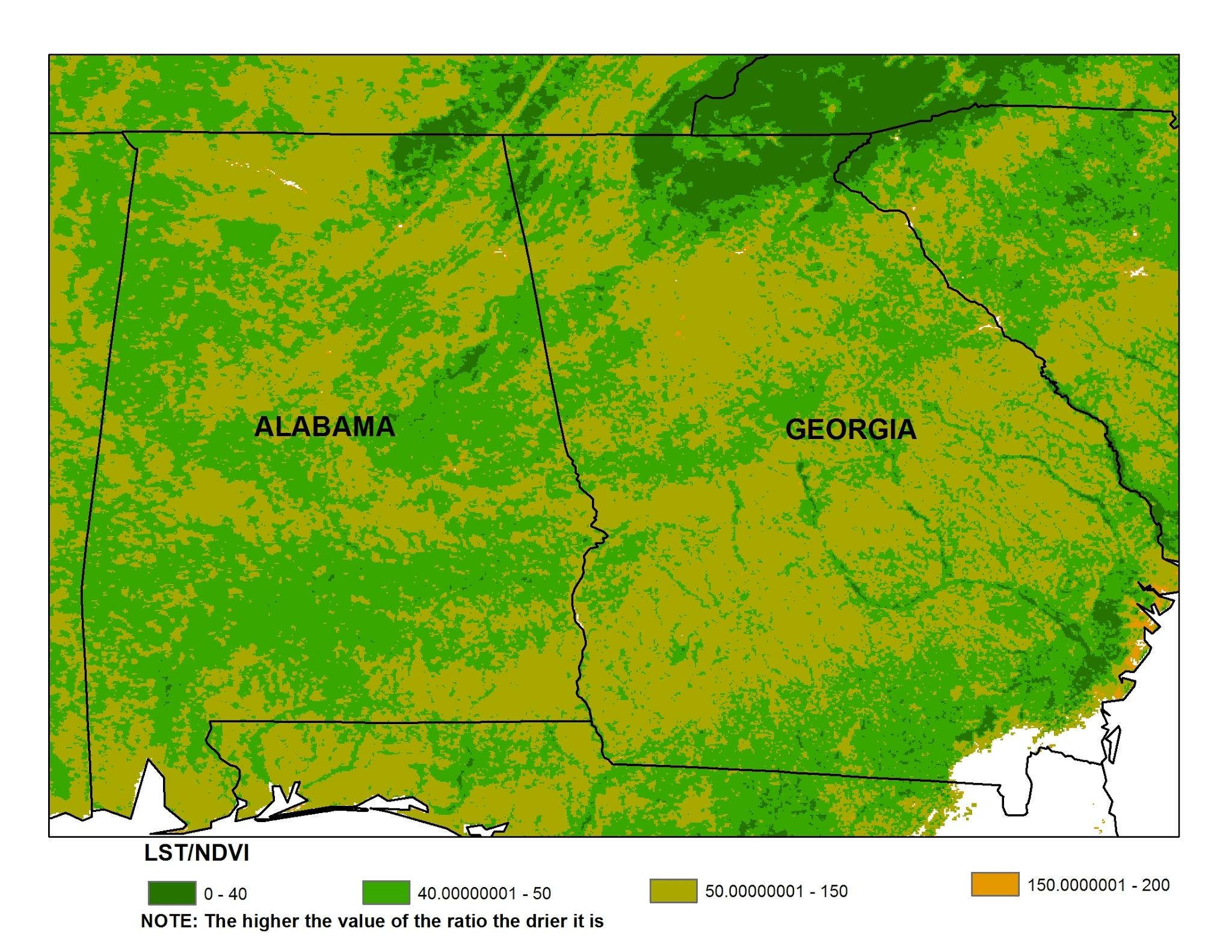 Drought indices derived by satellite datasets lack the radiometric resolution needed to accurately depict irrigational withdrawals
Satellite derived drought indices can be used to identify the effectiveness of irrigation and to improve crop yields
Map 2: Southeast Land Surface Temperature/Normalized Difference Vegetation Index (LST/NDVI) Ratio
Map 1: Southeast Vegetative Normalized Multiband Drought Index
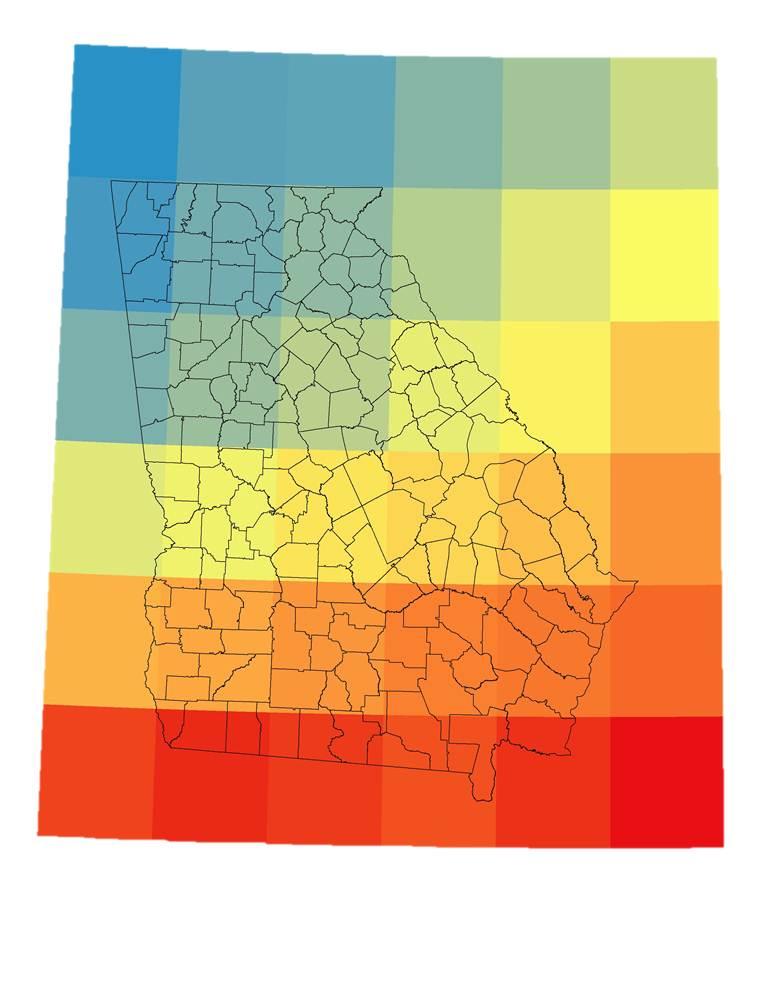 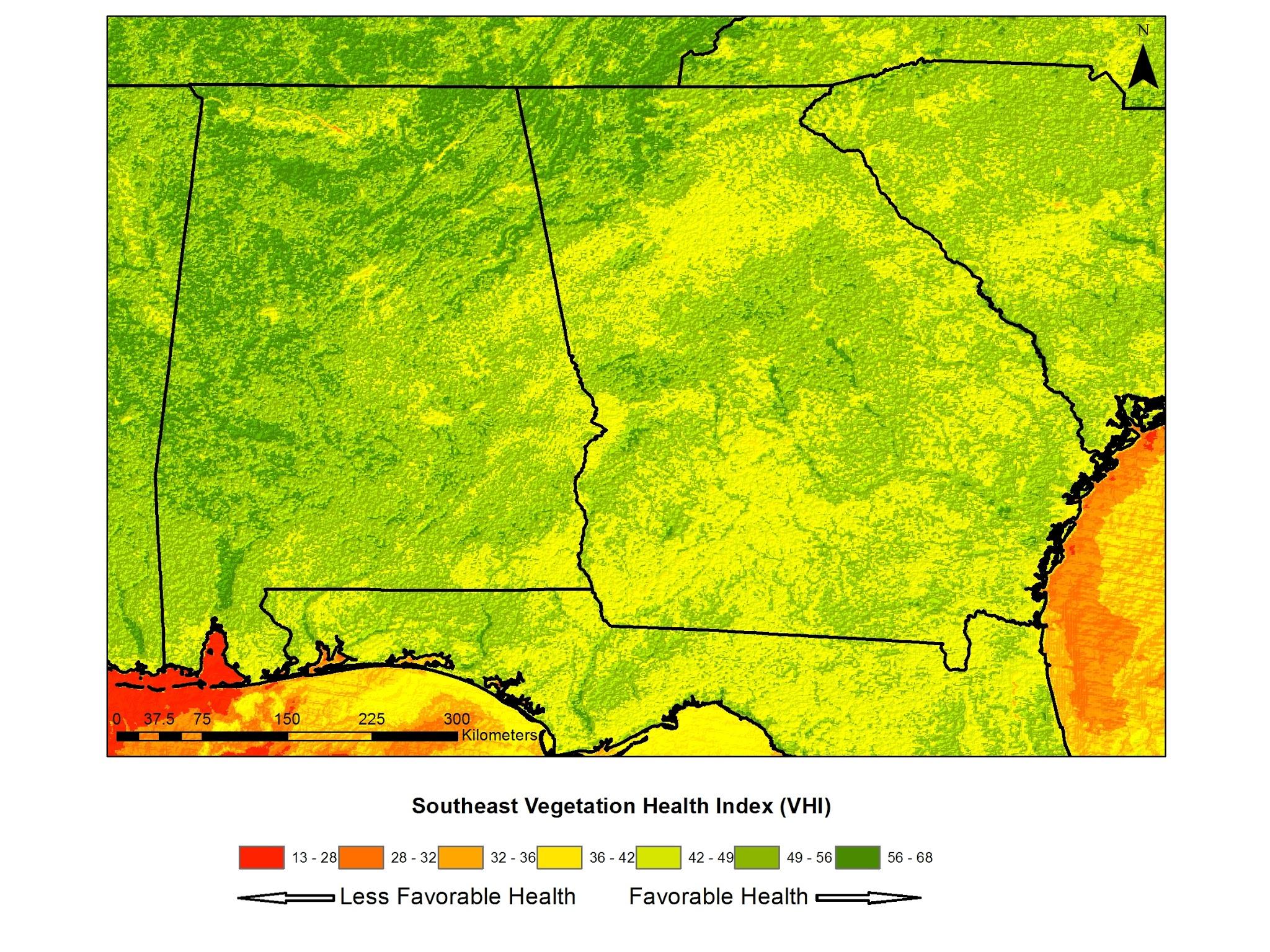 Map 3: Southeast Vegetation        Health Index
Map 4: Annual Changes of Gravitational Anomalies
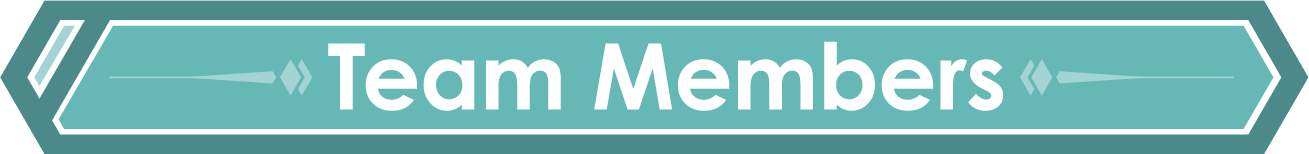 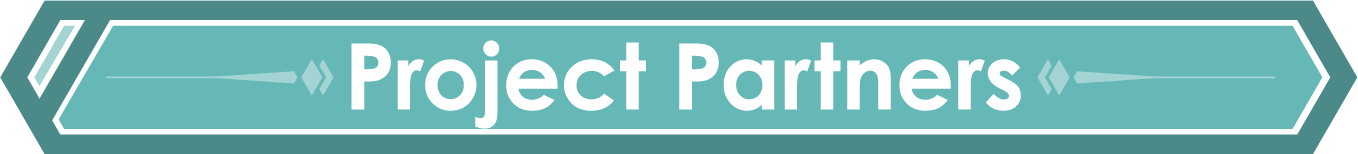 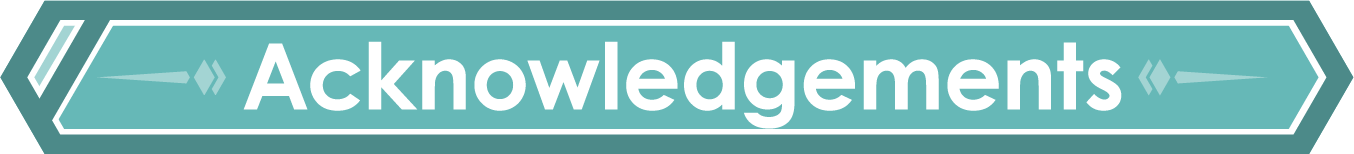 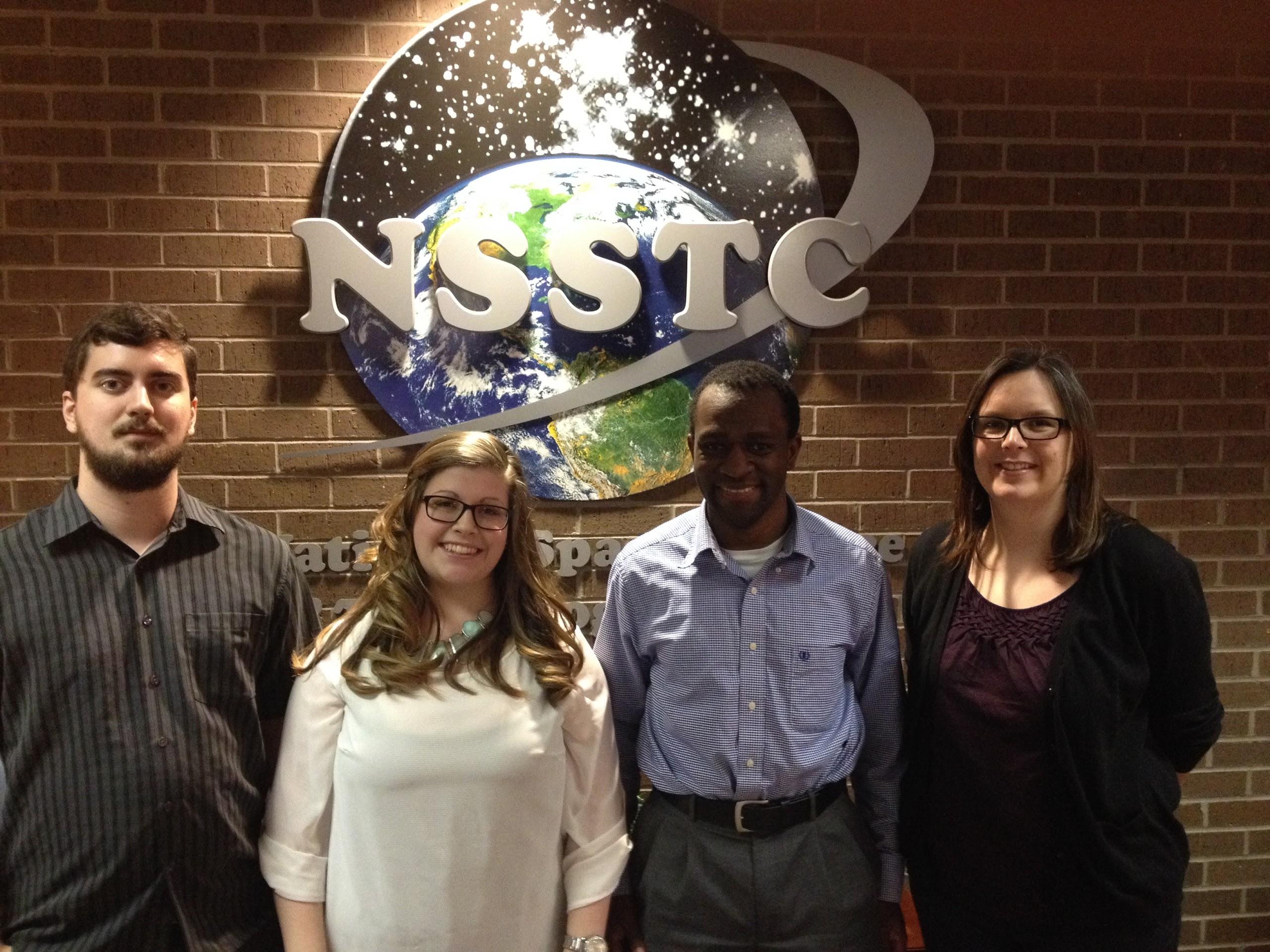 Mr. Lynn Torak (USGS)
Mr. Cameron Handyside (University of Alabama in Huntsville)
Dr. Jeffrey Luvall (NASA GHCC)
Dr. Rob Griffin (University of Alabama in Huntsville)
Georgia Water Science Center, United States Geological Survey 




Earth System Science Center, University of Alabama in Huntsville
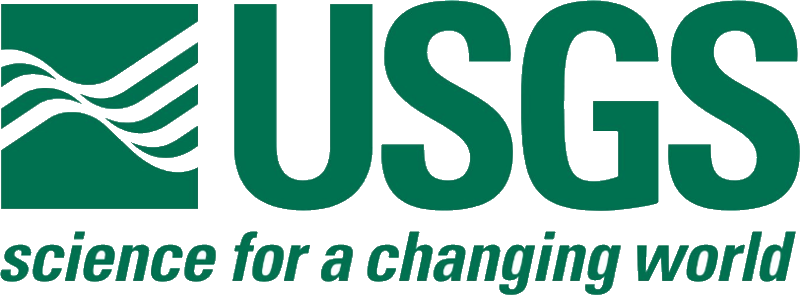 Logo
Samuel Ayers, Leigh Baggett, Modeste Muhire, and Kaylin Bugbee
[Speaker Notes: ----- Meeting Notes (5/31/12 13:25) -----]